Thứ……ngày…..tháng…..năm…….
TIẾNG VIỆT
Bài 11: SỰ TÍCH THÀNH  CỔ LOA
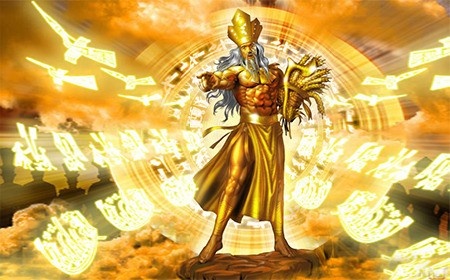 An Dương Vương: Tên thật là Thục Phán sống cách đây hơn 2000 năm